QR код современная информационно – коммуникативная технология в дошкольном образовании
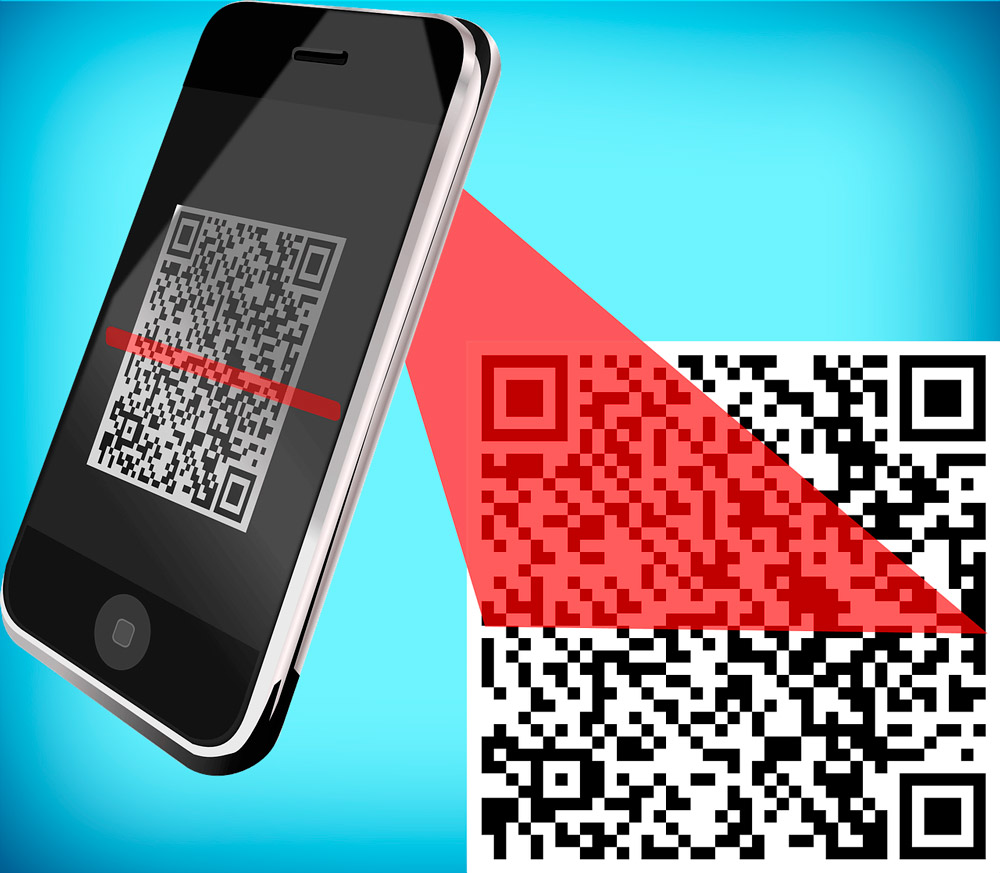 QR код (англ.quick response-быстрый отклик)  -матричный код (двухмерный штрих код), разработанный и представленный японской компанией «Denso - Wave» (Япония) в 1994 году.
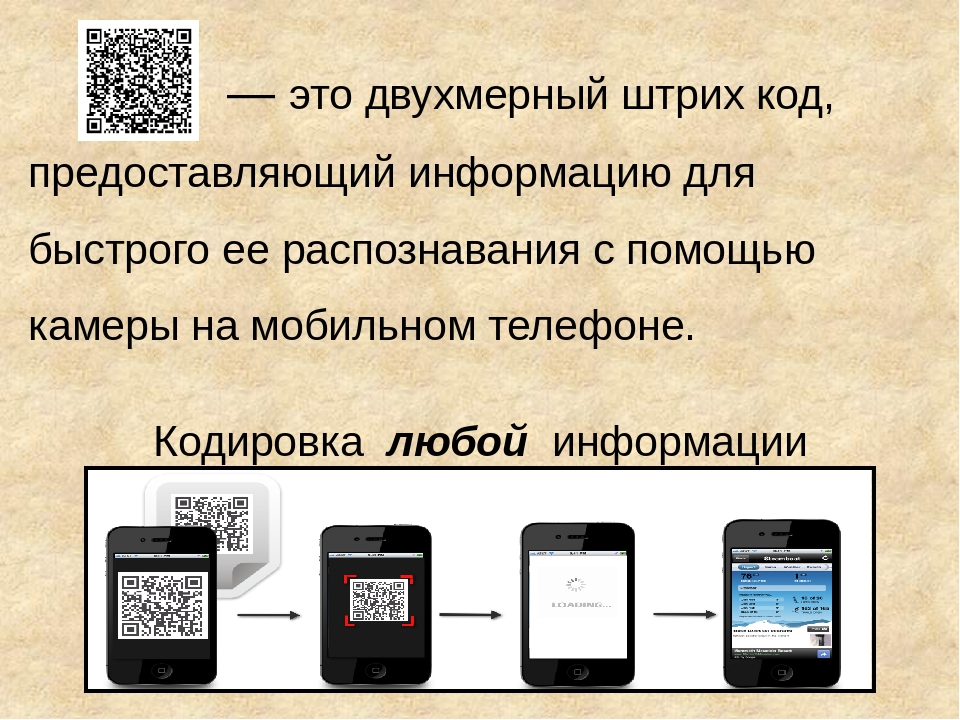 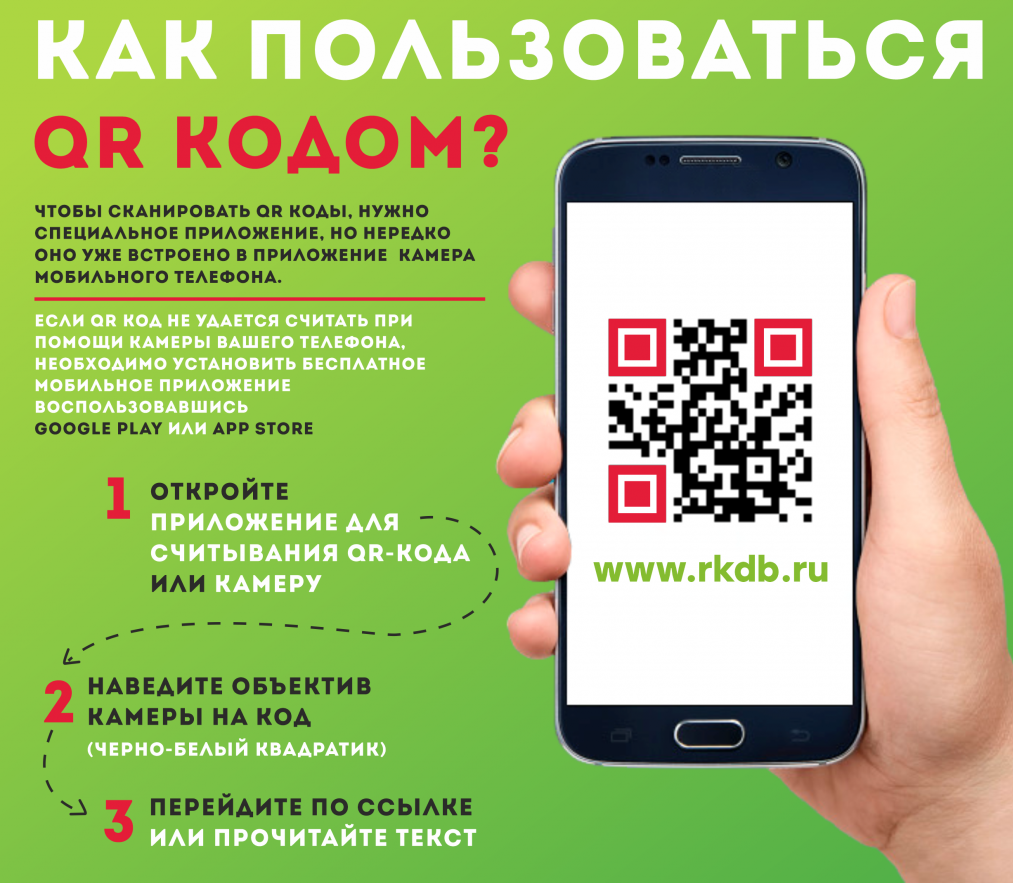 Закодировать можно любую информацию:
Ссылки на мультимедийные источники и ресурсы, содержащие дополнительную информацию по определенной теме;

Ссылки на мультимедиа, аудио и видео записи;

Обогащение информационной среды в работе с родителями.
Картинка
Памятка родителю «Правила общения в семье»
Самуил Яковлевич Маршак
Воспитанники младшей группы «Ыллыкчаан»
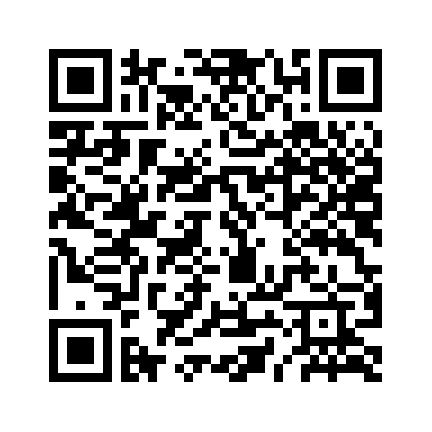 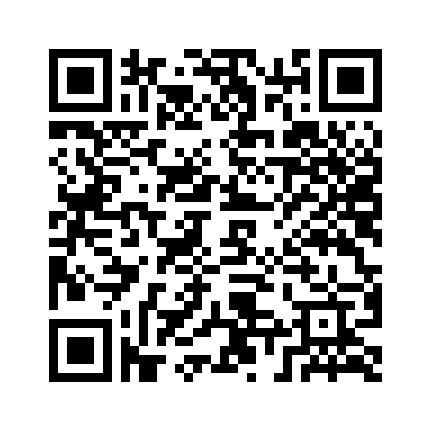 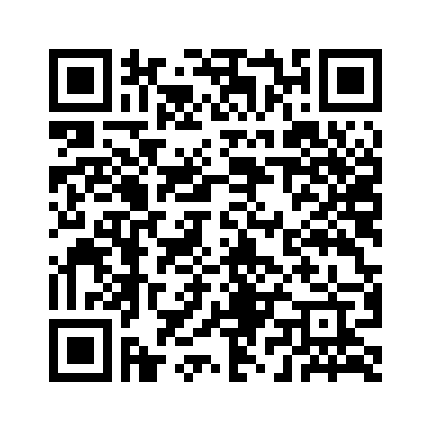 *Просканируйте QR код
Аудио записи
Фонограмма песни «Суунабын»
Знакомство с музыкальными инструментами
Знакомство с животными
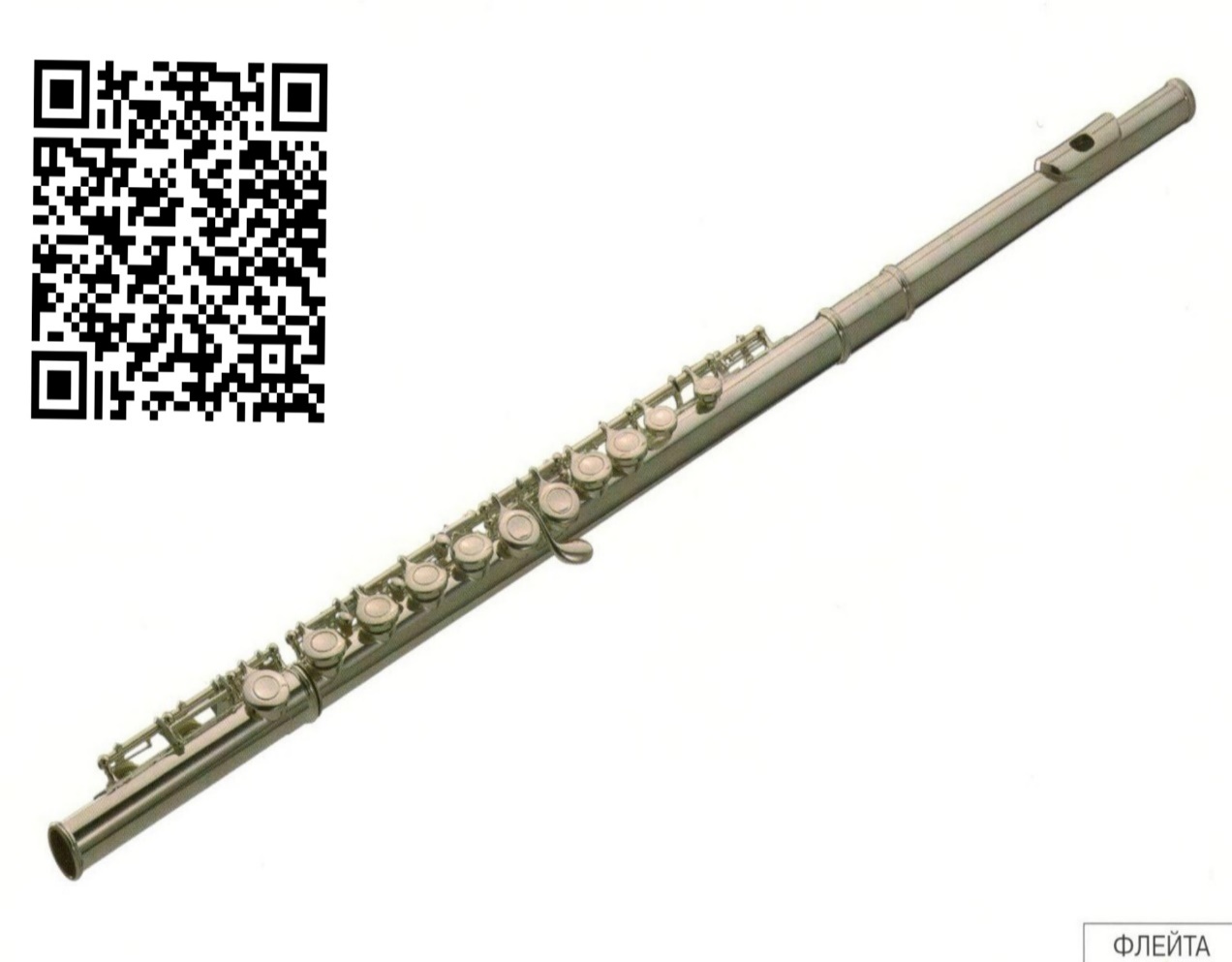 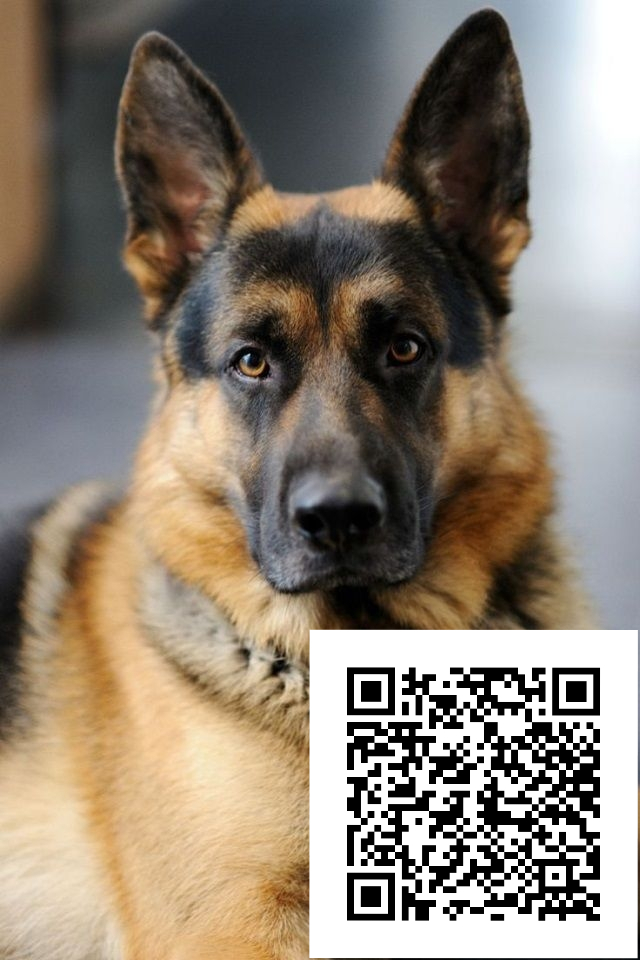 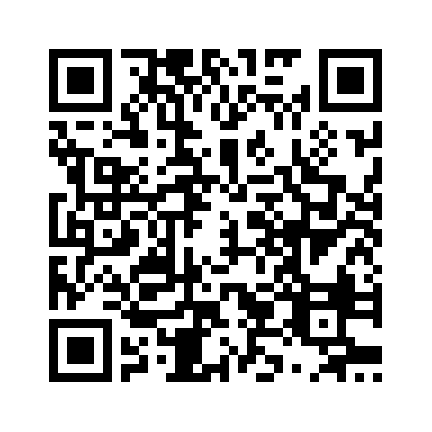 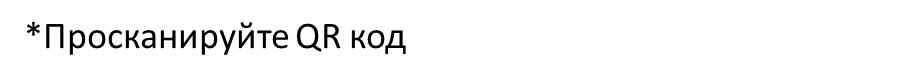 Видео записи
Сказка «Три медведя»
Стихи детей
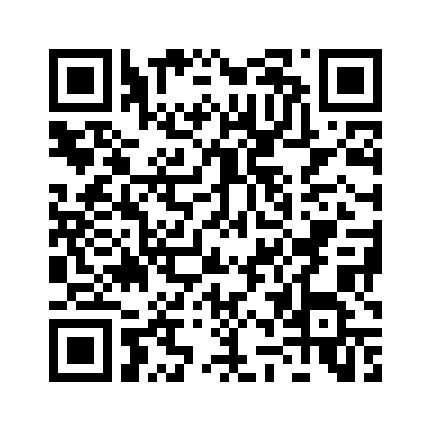 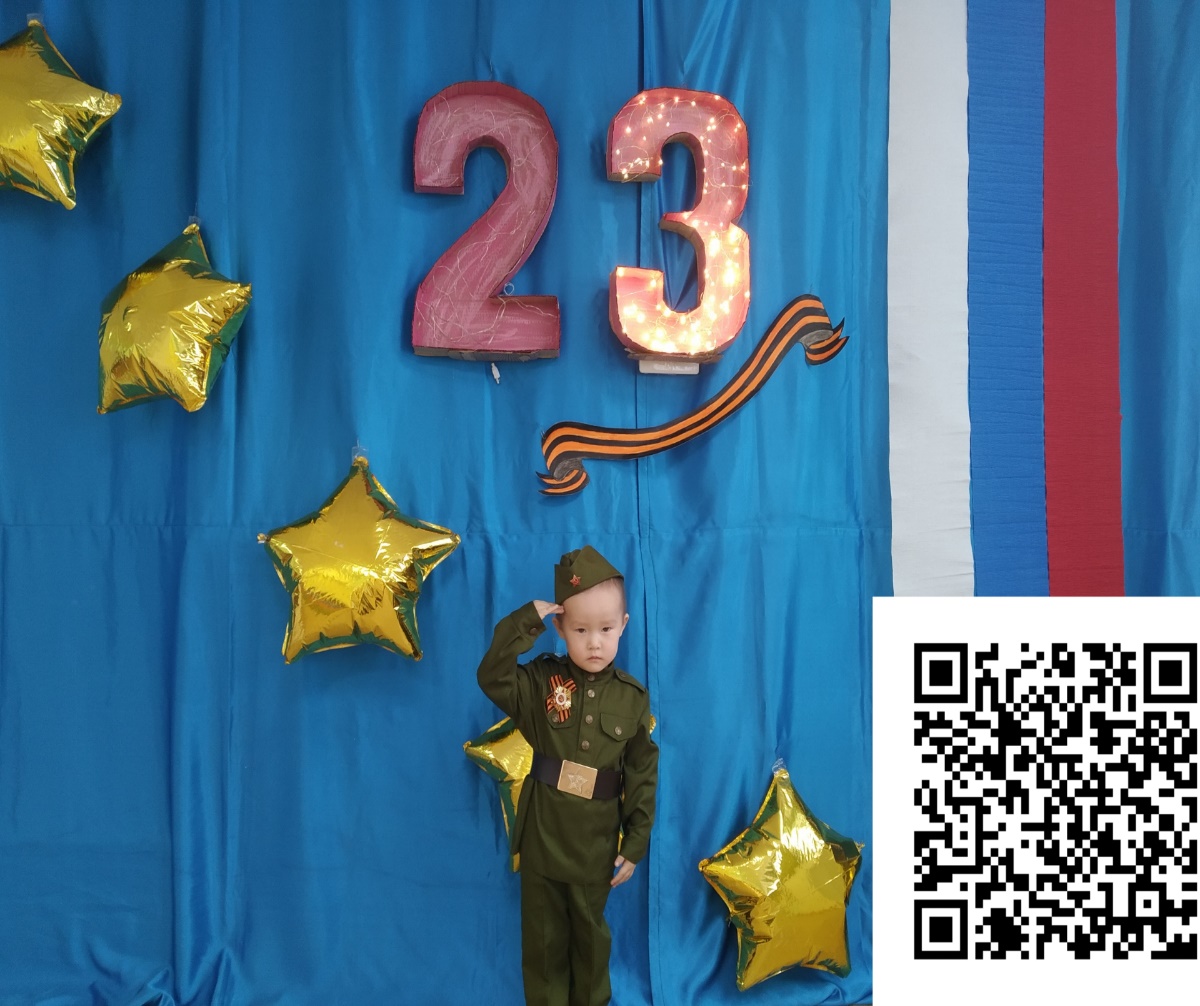 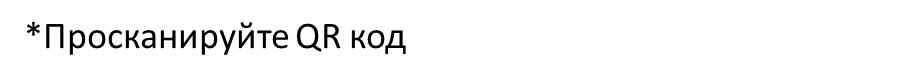